CONTENT
EVENT
SITUATION
FEELING
ATMOSPHERE
MELODY
FACTS
SITUATION
CONTENT
FEELING
EVENT
ATMOSPHERE
FACTS
MELODY
HI!
 HERE’S JOKE OF THE DAY
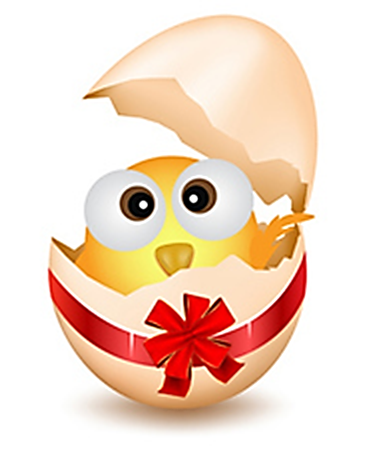 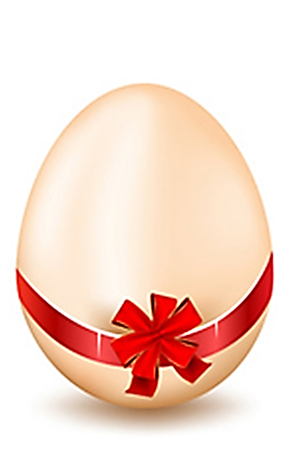 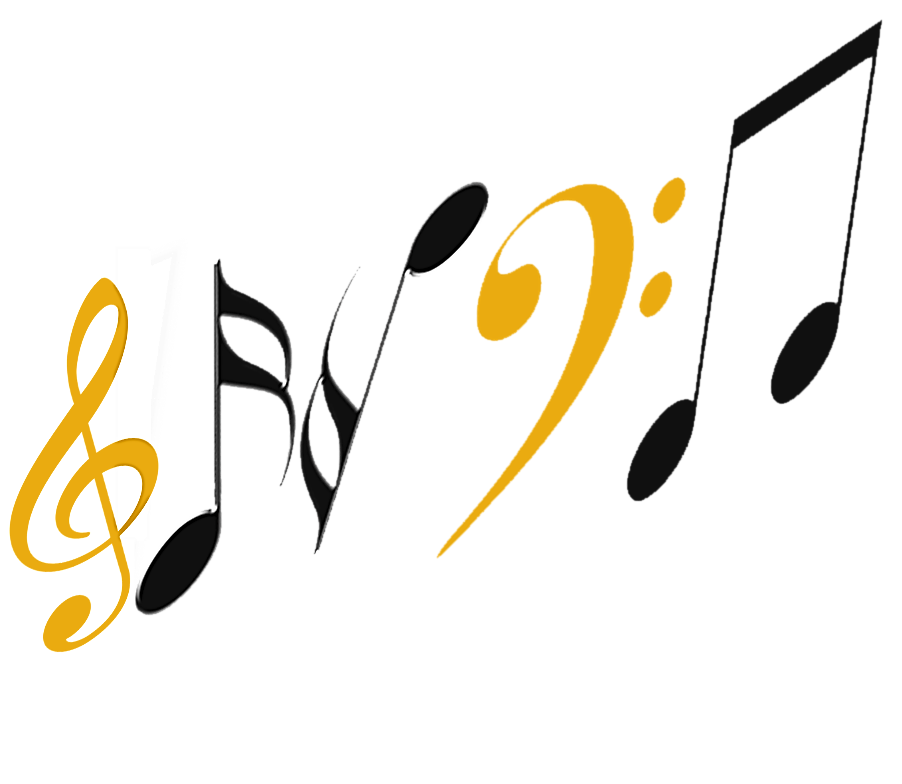 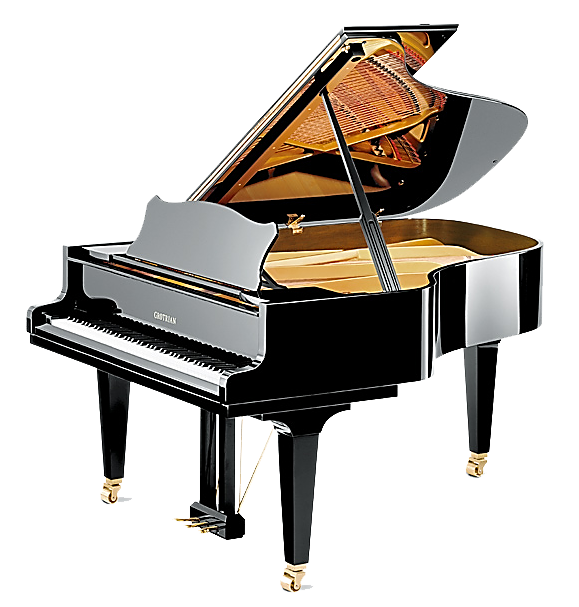 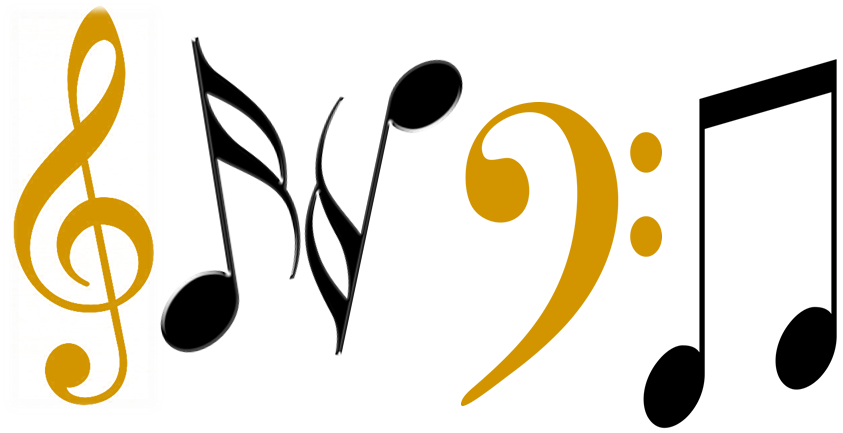 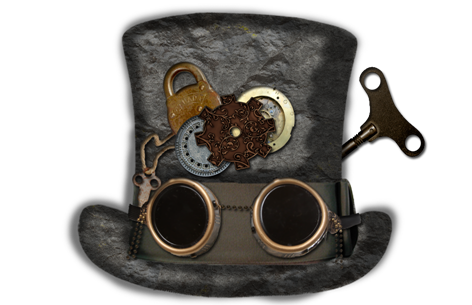 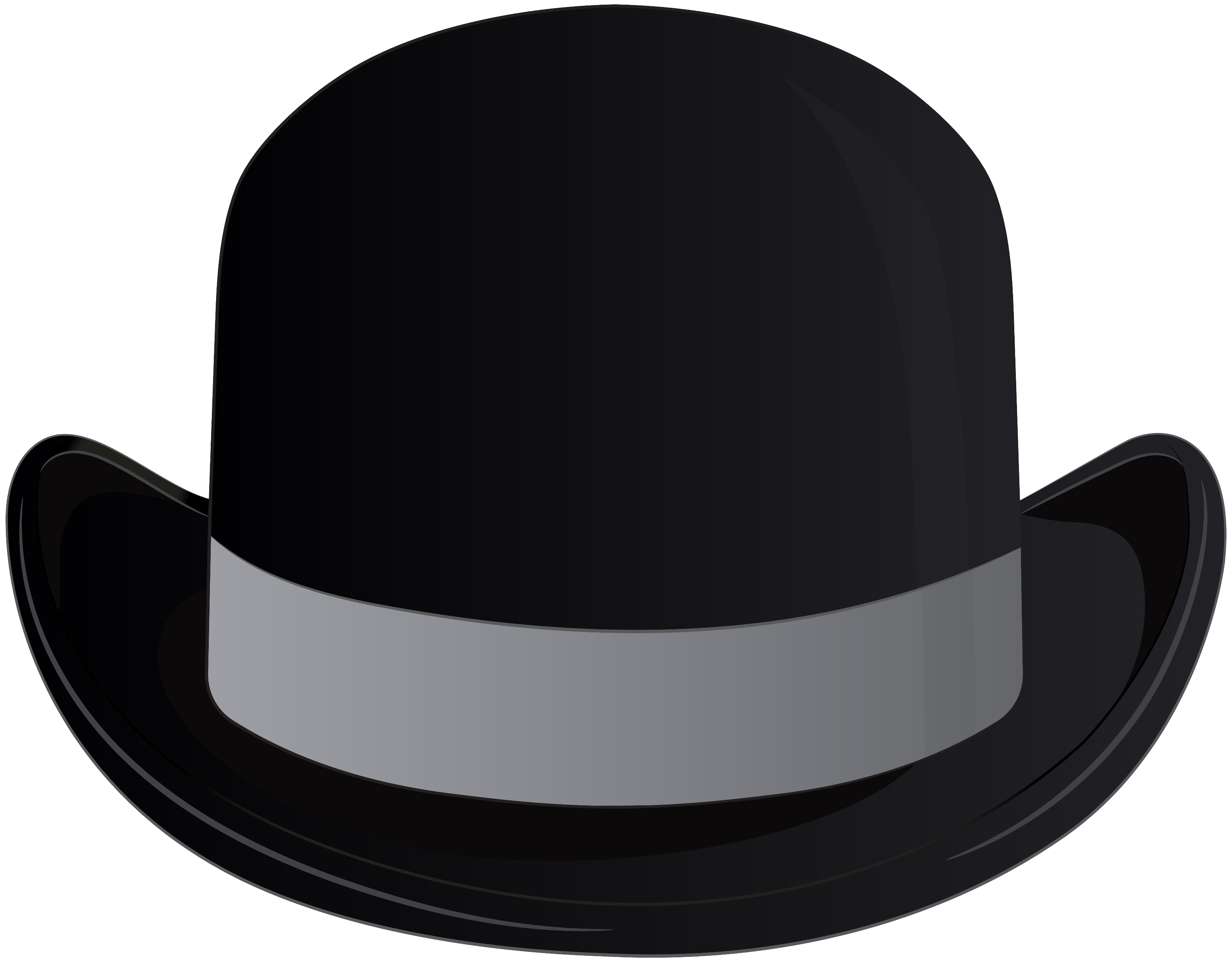 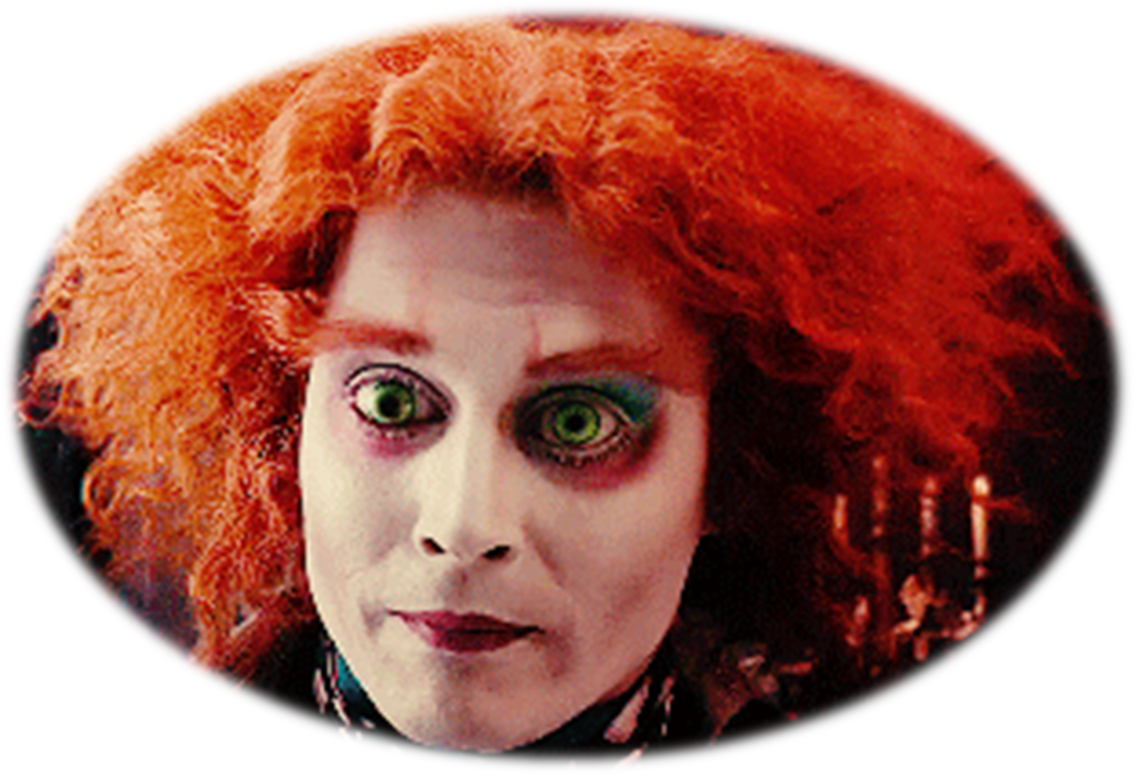 This Photo by Unknown Author is licensed under CC BY-NC
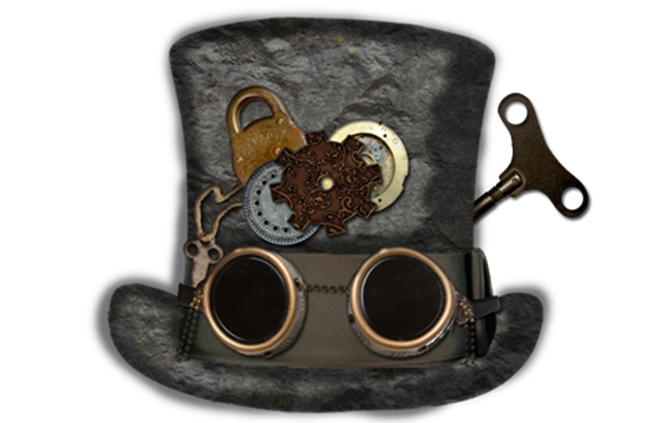 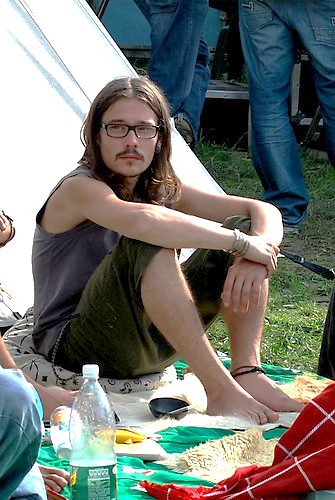 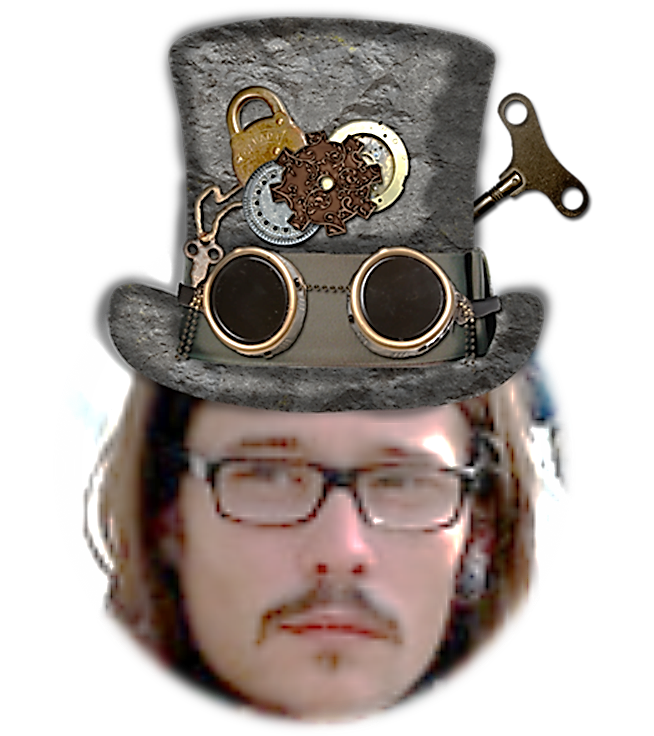 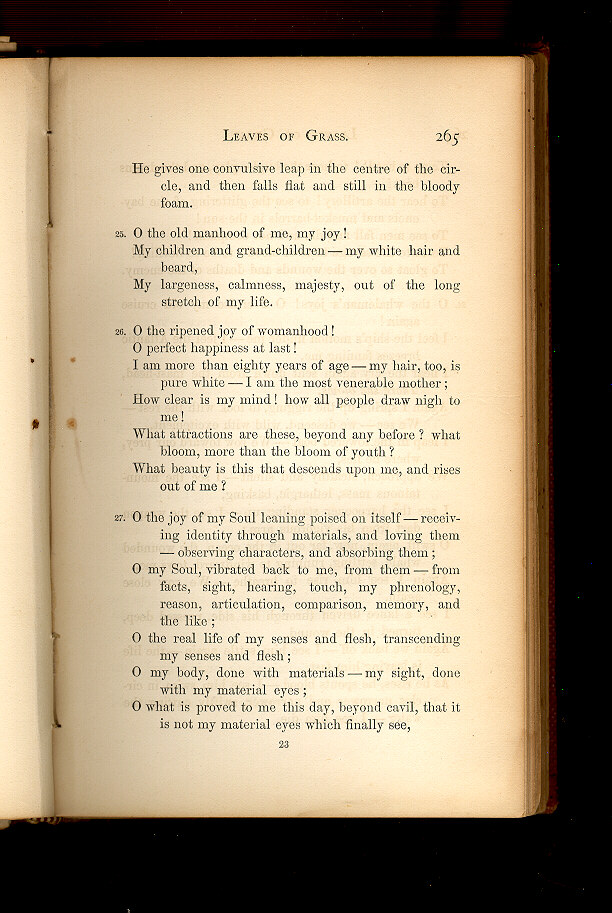 This Photo by Unknown Author is licensed under CC BY-SA-NC